Konstrukční návrh jednostupňové převodovky s čelním ozubením
Autor bakalářské práce: Tomáš Skalický 
Vedoucí bakalářské práce: Ing. Martin Podařil, PhD., Ph.D.
Oponent bakalářské práce: doc. Ing. Petr Lichý, Ph.D.
Motivace a důvody k řešení daného problému
Rozšíření znalostí v oblasti konstruování.
Porozumění problematiky převodových zařízení. 




Cílem práce je návrh jednostupňové převodovky s čelním ozubením k vybrané pohonné jednotce, vše za podpory programu AUTODESK Inventor. Nedílnou součástí práce je výpočet jednotlivých části převodovky v souladu s patřičnou normou a kompletní výkresovou dokumentací.
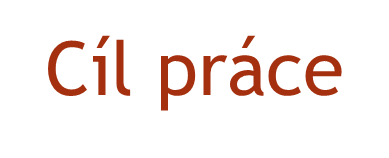 Použité metody
Teoreticko-metodologická část
	- Literární rešerše.
	- Práce s daty.


Aplikační část
	- Sběr dat.
	- Zpracování dat.
	- Samotný návrh.
Dosažené výsledky
Postup výpočtu ozubení.
Návrh jednostupňové převodovky.
Kompletní výkresová dokumentace.
Přínos práce
Detailní porozumění návrhu jednostupňové převodovky.

Postupu výpočtů potřebných pro návrh ozubení.

Možnost využití návrhu pro praxi.
Odpovědi na otázky oponenta
Je možno pro výrobu ozubených kol použít i bronzy? Co by bylo jejich předností?
	- Ano (Šnekové převody, Automobilový a letecký průmysl).
	-Přednosti (Korozivzdornost, Tlumení vibrací, Třecí vlastnosti a dlouhá životnost).

Co je to samomazná schopnost ložiska?
	 - Schopnost přenášet mikroskopická množství maziva na protilehlý povrch.
	- Mazivo je impregnované uvnitř kluzné vrstvy ložiska.
	- Kapalné (olej) nebo pevné (grafit).
Děkuji za pozornost
Skalický Tomáš